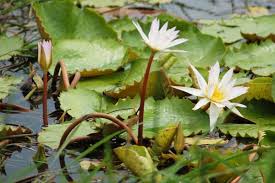 সবার প্রতি রইল আন্তিরক শুভেচ্ছা
শিক্ষক পরিচিতি
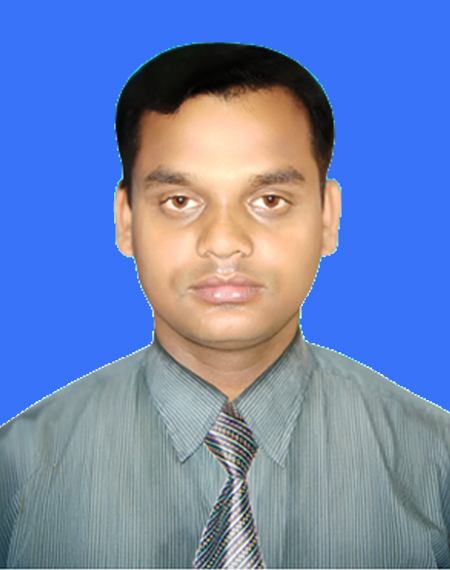 মোঃ সোলায়মান আলী
সহকারী শিক্ষক (গণিত)
রায়গঞ্জ পাইলট উচচ বিদ্যালয়
রায়গঞ্জ,সিরাজগঞ্জ
পাঠ পরিচিতি
৮ম শ্রেনী
বিষয়: বিজ্ঞান
সময়:৫০মি,
অধ্যায়:নিউরন
বলত এই ছবিটা কিসের?
স্নায়ুকোষ বা নিউরন
*স্নায়ুতন্ত্রের গঠন ও কার্যকরী একককে স্নায়ুতন্ত্র বা নিউরন বলে।*নিউরন ২টি অংশ নিয়ে গঠিত।যথাঃ				১.কোষদেহ ও				২.প্রলম্বিত অংশ-								ক)অ্যাক্সন ও								খ)ডেনড্রন
মূল্যায়ন
নিউরনের প্রধান অংশ কি?
একটি নিউরনে কয়টি অ্যাক্সন থাকে?
২টি স্নায়ুকোষের মিলন স্থলকে কি বলে?
কিসের মাধ্যমে স্নায়ুতারনা এক স্নায়ুকোষ হতে অন্য স্নায়ুকোষে প্রবাহিত হয়?
একক কাজ
*একটি নিউরনের চিহ্নিত চিত্র অঙ্কন কর।
বাড়ির কাজ
*চিত্র সহ একটি নিউরনের গঠন ও কাজ বর্ননা কর।
ধন্যবাদ